Использование мнемотаблиц в познавательно-речевом развитии дошкольников
Проблемы: 
односложная, состоящая из простых предложений речь; 
неспособность грамматически правильно построить распространённое предложение;  
недостаточный словарный запас; 
употребление нелитературных слов и выражений; 
отсутствие логического обоснования своих суждений и выводов; 
отсутствие навыков культуры речи; плохая дикция.
Методы и приёмы: 
 художественное слово; 
 образец рассказа воспитателя;
 вопросы о произведениях; 
 речевые, дидактические и словесные игры;
 упражнения, направленные на развитие мелкой моторики рук.
Мнемотехника – это система методов и приёмов, дающая: 
 возможность накапливать огромное количество информации, колоссальную экономию времени при запоминании,  
 возможность быстрого обучения,  мощное развитие мышления и внимания, эффективную гимнастику для мозга.
1 этап. 
Цель: научить ребенка читать модель.
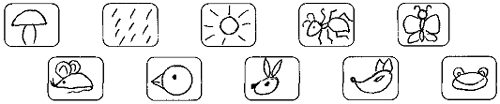 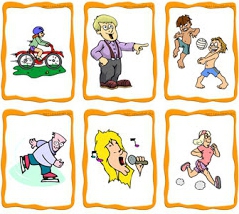 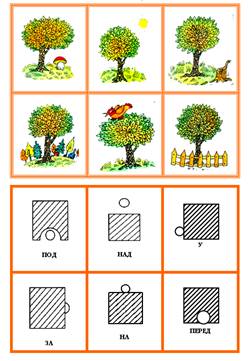 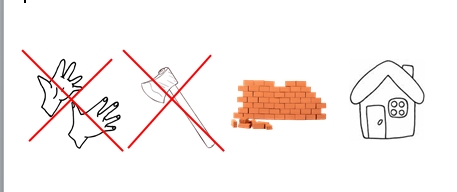 Без рук, без топорёнка, построена избёнка
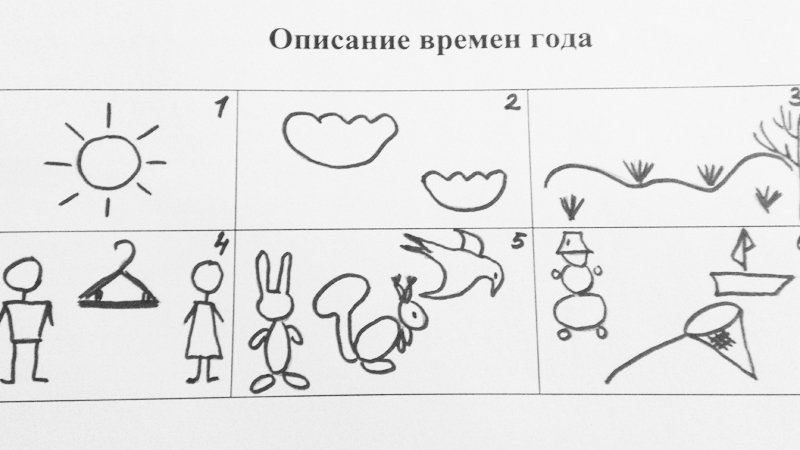 2 этап. 
Цель: познакомить с общими моделями кодирования 
информации о предметах, объектах и явлениях.
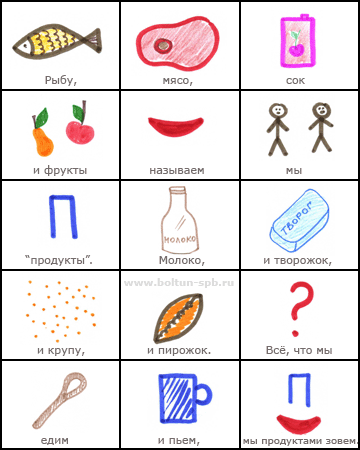 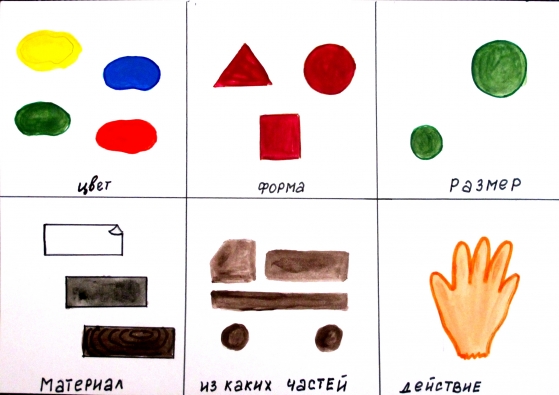 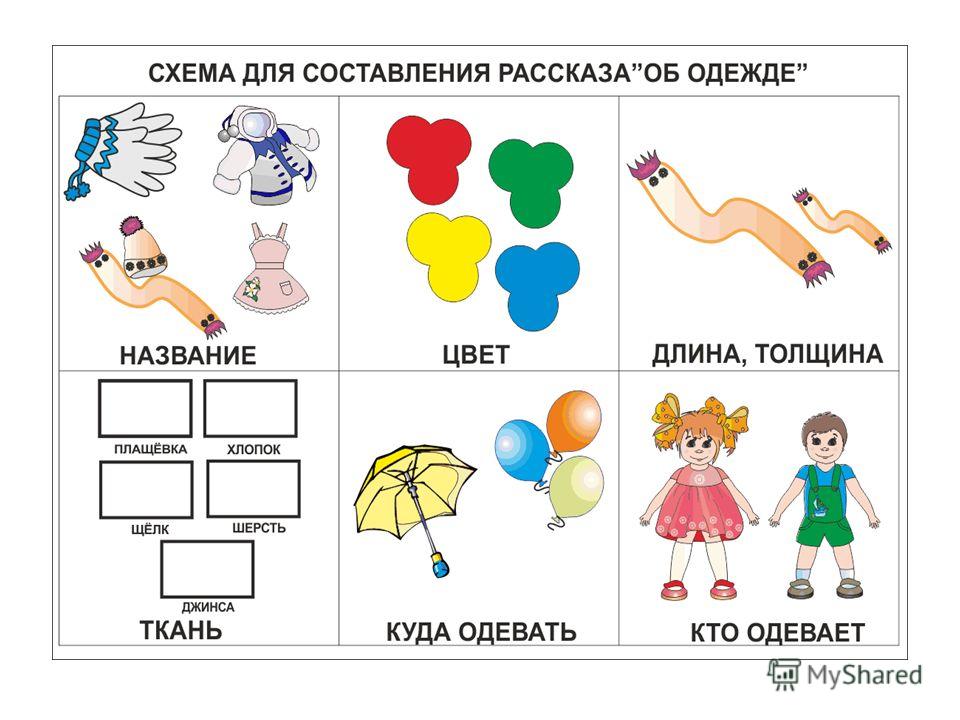 3 этап.
Цель: научить самостоятельному кодированию 
полученной информации.
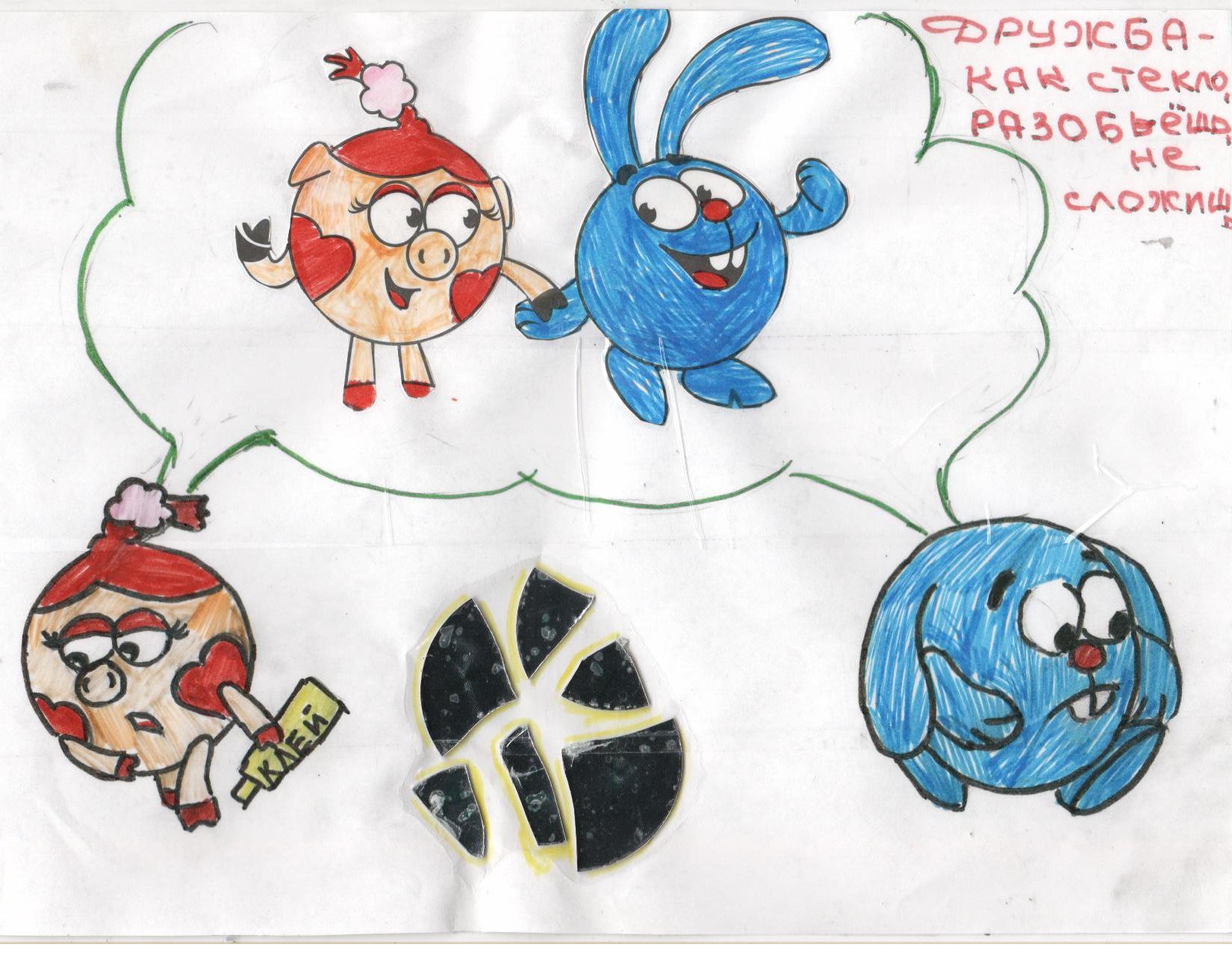 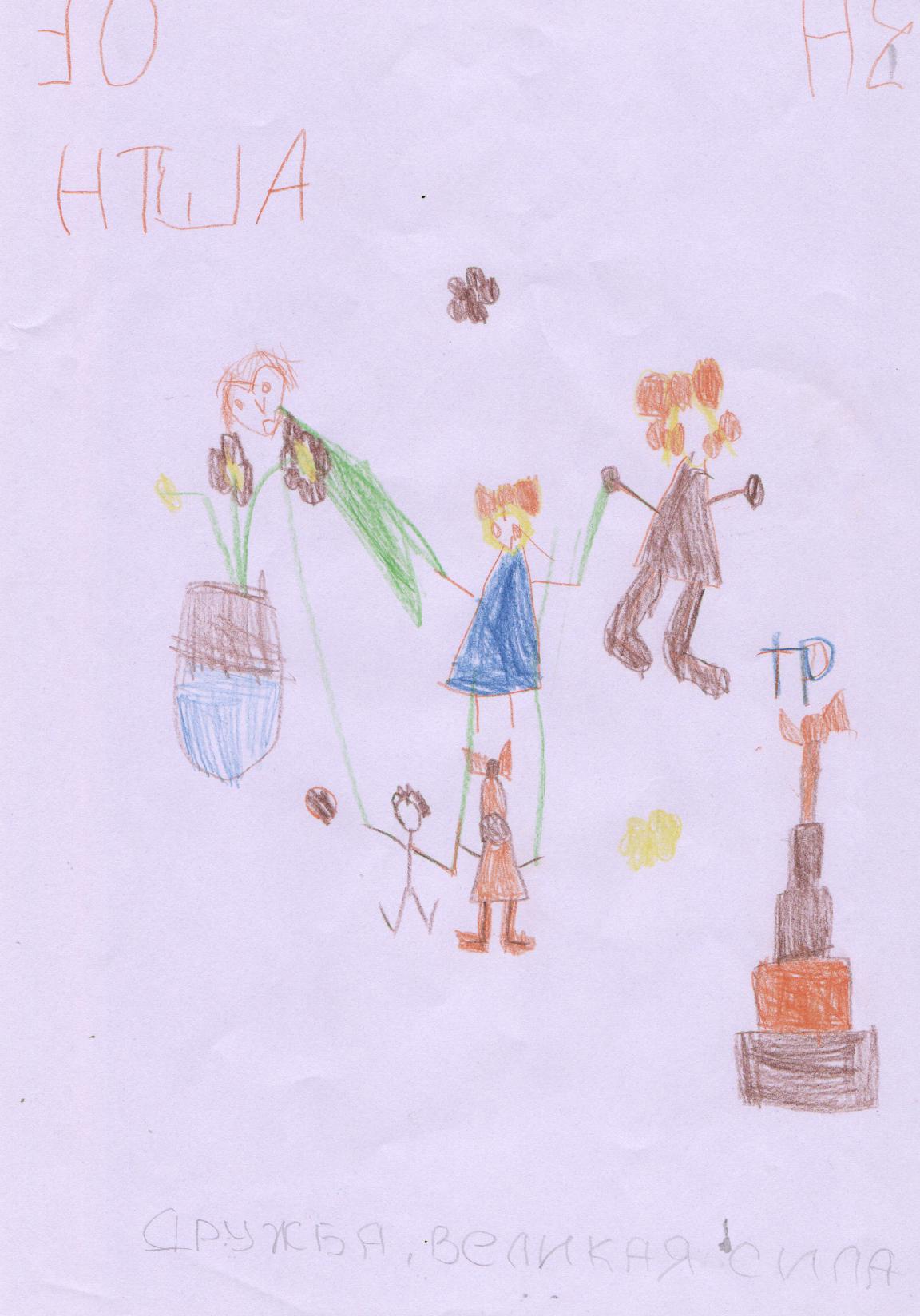 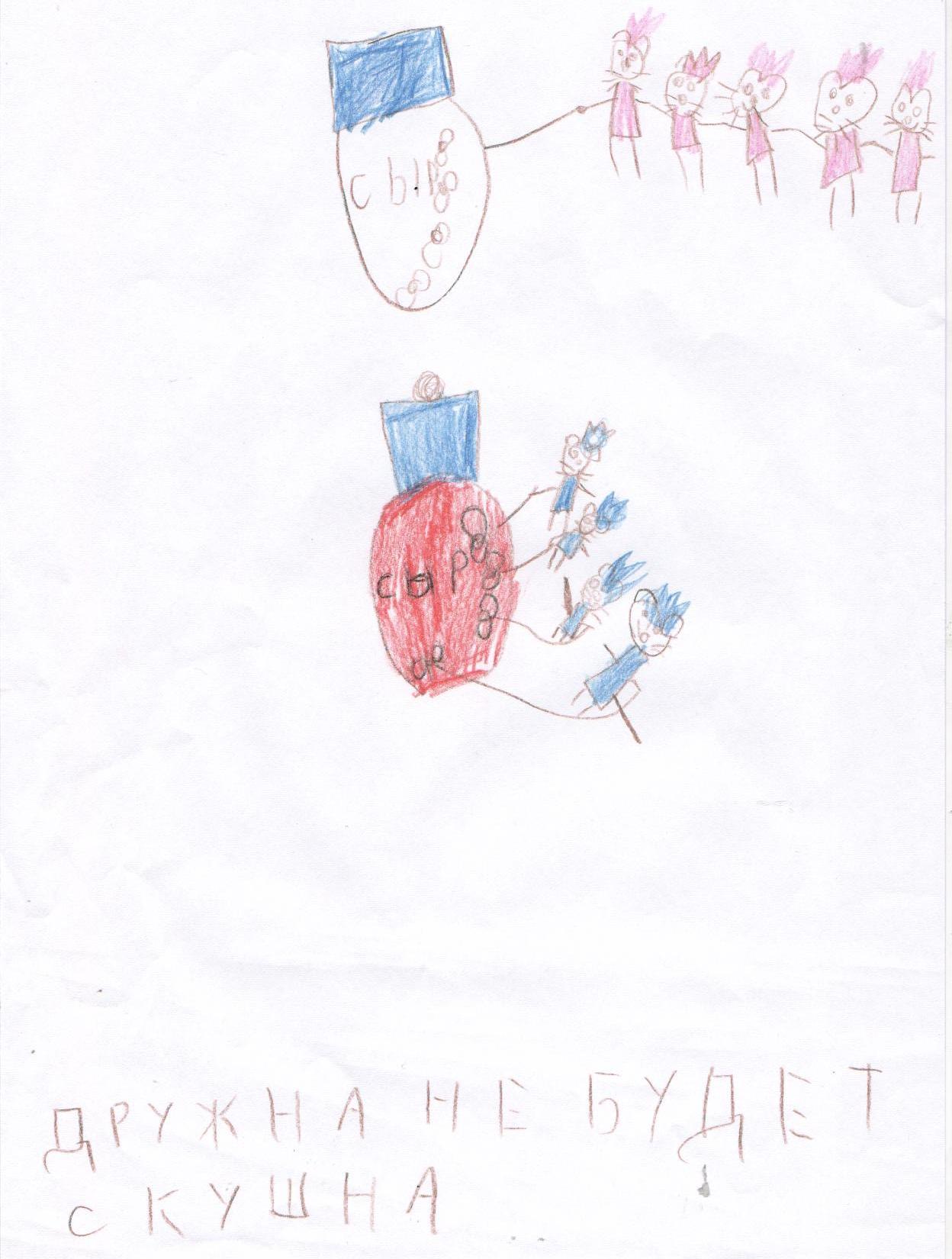 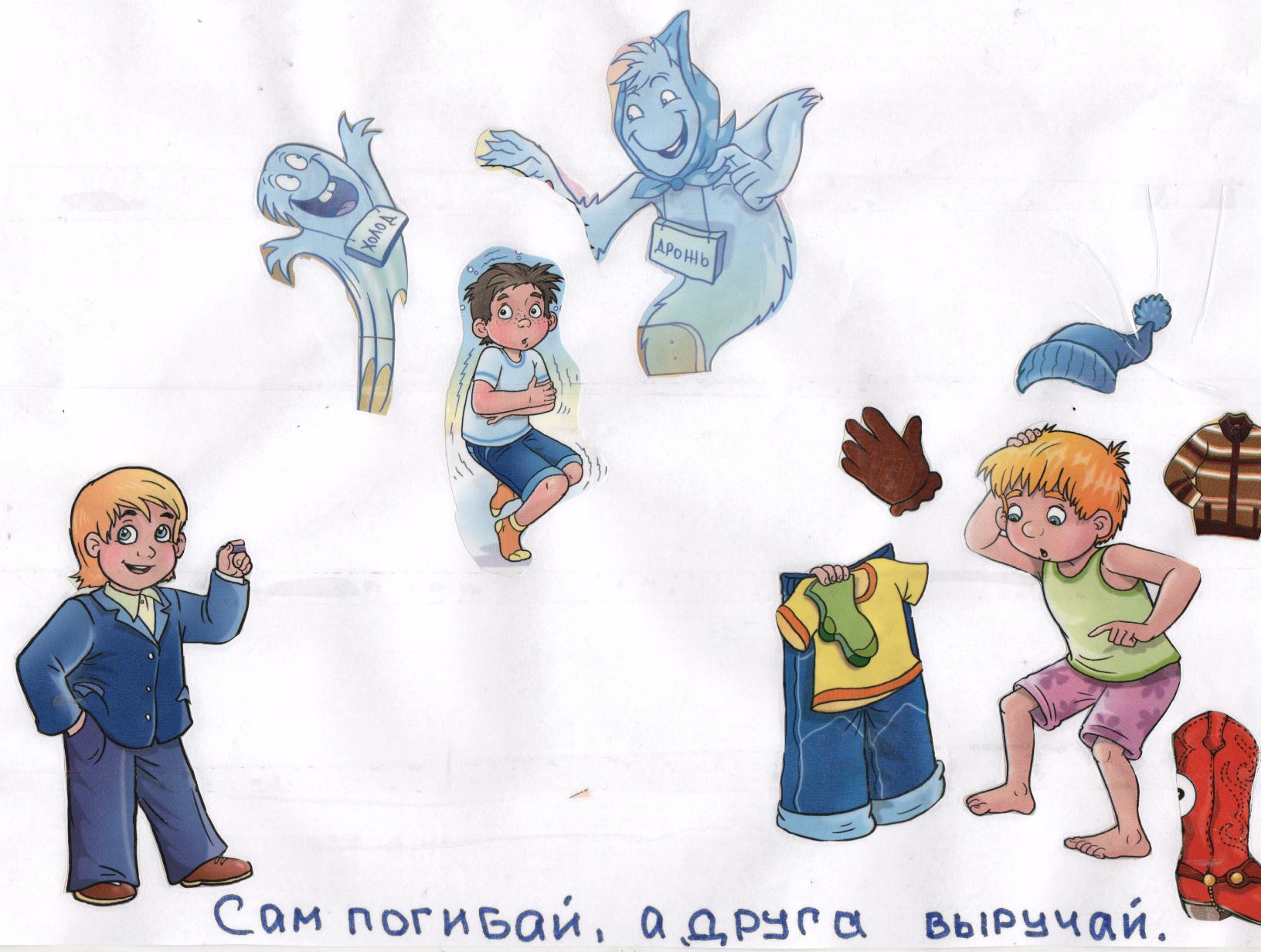 4 этап. 
Цель: применение навыков кодирования 
в разных видах деятельности.
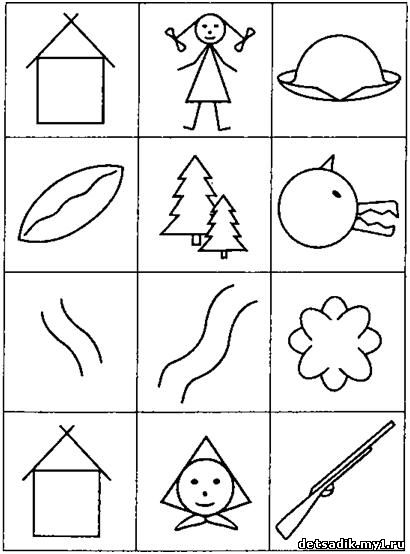 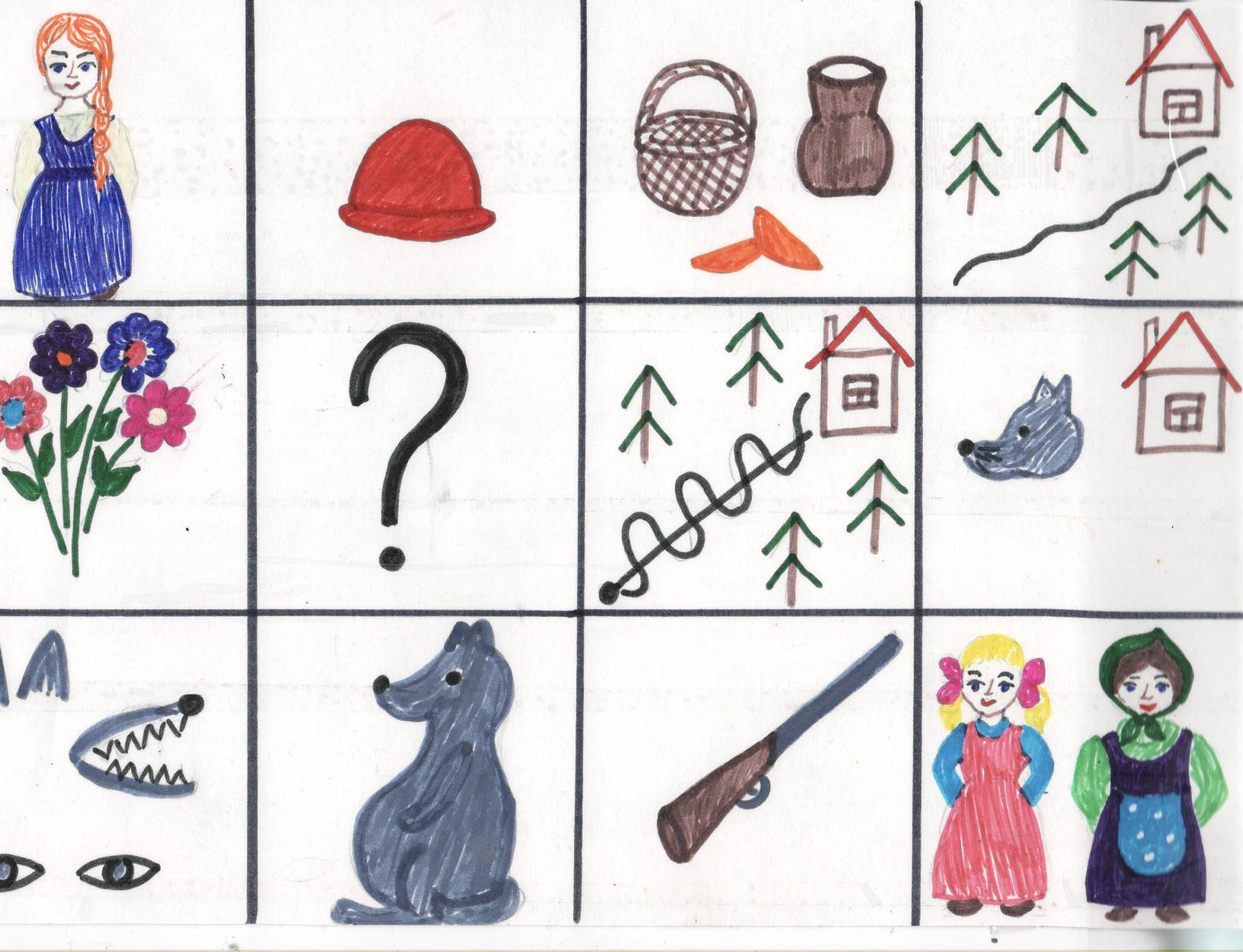 Спасибо за внимание!